1
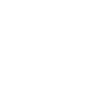 QUE VIVE NA CRUZ
celebridades que amam a Jesus Cristo apaixonadamente
Como podemos amá-Lo mais?
O que um cristão mais necessita é amar a Cristo.
Você ama a Cristo?
os relacionamentos demandam Tempo.
sempre conseguimos tempo para aquilo que realmente nos interessa
Se não estamos gastando tempo com Cristo é porque em realidade não O amamos muito.
se amamos a Cristo, passamos tempo com Ele e Ele Se torna o tema central de todas as nossas conversas.
Quem ama acha tempo para alimentar o amor.
“nós O amamos porque Ele nos amou primeiro.”
Nada poderia nos atrair mais para Cristo que Seu ato de entrega na cruz.
O grande dilema do cristão é descobrir como amar mais a Cristo.
O calvário tem a capacidade de nos levar a amar a Cristo.
“No dia seguinte, viu João a Jesus, que vinha para ele, e disse: Eis o Cordeiro de Deus, que tira o pecado do mundo!” 
Jo 1:29
o Cordeiro de Deus pode perdoar cada pecado de sua vida
Deus não se cansa de amar!
você não precisa estar preocupado com o seu temperamento selvagem ou com sua língua afiada
você não foi designado para ser um escravo de suas fraquezas na vida
Jesus foi ao calvário para nos libertar das amarras do pecado.
Você se lembra da primeira páscoa?
Pecado é como a areia movediça!
parE de lutar contra suas fraquezas e confie no Cordeiro de Deus que tira o pecado do mundo.
Jesus No calvário obteve vitória sobre o pecado.
Jesus foi ao calvário como uma serpente.
“E do modo por que Moisés levantou a serpente no deserto, assim importa que o Filho do Homem seja levantado para que todo o que nele crê tenha a vida eterna”
Jo 3:14-15
“o salário do pecado é a morte, mas o dom gratuito de Deus é a vida eterna”.
Rm 6:23
temos que olhar para o sacrifício de Jesus.
Tudo o que temos que fazer é olhar para Ele.
Basta olhar, basta crer
aquele que é amor e vida vai estender os braços para todo o que quiser viver.
Coloque seu olhar em Jesus, passe mais tempo com Ele.
Peça a Deus que o ajude a priorizar um tempo especial para estar com Cristo.
Acredite que o Cordeiro de Deus pode limpar sua vida de seus pecados.
A morte de Cristo tornou possível o perdão para os pecados do passado e a vitória sobre suas fraquezas e condição pecaminosa.
Erga seus olhos para Cristo. Ele Se fez pecado por você e carregou suas culpas oferecendo- lhe perdão.